Le français en Amérique du Nord
- Éléments de synthèse et analyse des conversations -
Éléments de synthèse
Après les premières explorations de Jacques Cartier au seizième siècle, la langue française s’établit dans le Nouveau Monde au tout début du XVII siècle. 
1759 - la défaite par les Anglais sur les Plaines d’Abraham à Québec  importation du régime anglais avec des conséquences (notamment linguistiques) qui perdurent encore aujourd’hui. 
L’un des résultats évidents de la nouvelle présence anglophone est l’accélération, au cours du XIX siècle de l’émigration francophone vers la Nouvelle-Angleterre, vers le nord et l’ouest de l’Ontario et, de la vers les territoires du nord et de d’ouest canadien et américain.
La situation actuelle: quatre grands domaines
Le Québec  seule zone où les francophones sont en position majoritaire. 
L’Acadie  la réimportation du français a crée une variété distincte. 
La Louisiane  situation hautement complexe et variable où les Cadiens (descendants des survivants du Grand Dérangement*) maintiennent une culture et une identité à part. 
La grande diaspora*  la langue française exportée à travers le continent et situation minoritaire et de bilinguisme.
CONVERSATION DANS LA VILLE DE QUÉBEC (QUÉBEC, CANADA)LA RELIGION POUR UN JEUNE QUÉBÉCOIS
Lieu de l’enquête : ville de Québec (sud-est du Québec) dans un bureau de l’Université Laval
Année: 2000
Locuteur interviewé: l’étudiant d’histoire de l’art (GS) qui a 20 ans et qui est né et a toujours demeuré à Sainte-Foy (intégrée dans la ville de Québec depuis janvier 2002)
L’enquêteur: professeur de français (qui a rencontré le locuteur pour la première fois)
ÉQUIVALENT DES COLLÈGES ET LYCÉES EN FRANCE
/R/ POSTÉRIEUR
DIPHTONGAISON DES VOYELLES LONGUES
problème [pʁoblɛjm]
MARQUE DISCURSIF
VÉLARISATION DE LA CONSONNE NASALE PALATALE EN FINALE DE SYLLABE
[ɛ̃sɛŋmɛ]̃
LIAISON INATTENDUE
ASSIBILATION DES OCCLUSIVES /T/ ET /D/ EN  “TS” ET “DZ” DEVANT UNE VOYELLE (OU SEMI-VOYELLE) FERMÉE ET ANTÉRIEURE
 [et͡͡syd͡zjɑ]̃
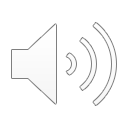 EFFACEMENT DES CONSONNES LIQUIDES D’UNE SÉQUENCE OBSTRUANTE + LIQUIDE EN FINALE DE MOT autre [ot]
MARQUEUR DISCURSIF DE REFORMULATION OU DE PRÉCISION
DIPHTONGAISON DES VOYELLES LONGUES 
valeurs [valœɥʁ]
LIAISON
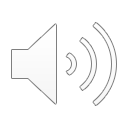 NÉGATION SANS LA PARTICULE « NE »
MARQUEUR DISCURSIF FAMILIER DU QUÉBÉCOIS EST LE « LÀ » DÉPOURVU DE VALEUR DÉICTIQUE ET QUI EST TYPIQUEMENT PRONONCÉ AVEC LA VOYELLE POSTÉRIEURE [Lɑ].
LES CONVENTIONS DE POLITESSE
LA CHUTE DU /R/, SURTOUT DANS LES MOTS DE FONCTION
parce que [pask]
EFFETS DU CONTACT VOCALIQUE DANS LES CONTEXTES À LA JONCTION DES MOTS: bâtiments architecturaux [bɑtsi̥mɑ͡ã ʃtɛktsуʁo]
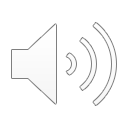 AU QUÉBEC, LES CONVENTIONS DE POLITESSE QUI INDIQUERAIENT LE NIVEAU DE FORMALITÉ D’UN REGISTRE (SURTOUT POUR CE QUI EST DE L’USAGE DES PRONOMS « TU » ET « VOUS ») ET DE FORMALITÉ ENTRE PROFESSEUR ET ÉTUDIANT NE SONT PAS OBSERVÉES DE LA MÊME FAÇON QU’EN FR.
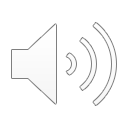